Head loss and velocity profilesMartine RUEFFFP1005 Cost Meeting 13-14 October 2011
Laboratoire de génie des procédés papetiers
Grenoble INP - Pagora
www.pagora.grenoble-inp.fr
Objectives
To characterise pulp suspension flows at a low concentration (consistency below 4 %)
Head loss in straight pipes
Head loss in singularities

   and to have a better insight of the suspension
Who
MSc students: Ph. Dietemann (2003), L. Salgueiro (2004) 
PhD students:    J.D. Bonfanti (1997), L. Salgueiro (2008)
Interns

Supervised by   Martine Rueff   Jean-Claude Roux
Test rigs
transparent pipes 120 / 80 / 50 mm
	connections with smaller pipes, 17 to 	40 mm, circular and rectangular cross-	sections
	max. flow rate 180 m3/h, 	2 m3 storage tank
transparent pipe 65 mm	
	max. flow rate 120 m3/h, 
	1 m3 storage tank
Test rigs
Hydraulic headbox, width 50 cm, with transparent partsjet velocity up to 30 m/s15 m3 tank
Equipment - sensors
Magnetic flow meters
Mass flow meter
Pressure sensors
Differential pressure sensors
Temperature sensors
Pulsed ultrasound Doppler velocimeter

High speed video camera / camcorder
Type of pulps
Almost any pulp received in bales or liquid formstock preparation facilitieswaste return to the paper machine
Focus on chemical pulps
Fibre suspension behaviour
DP/L , mbar/m
Water
100 
80 
60 
40 
20 
10
80 
60 
40 
20 
10
5.0 %
4.5 %
4.0 %
3.5 %
3.0 %
2.5 %
2.0 %
1.5 %
80
mm
1                         2       3    4   5            10            20           40     50       100                              m3/h
0.2    0.3       0.5     0.8     1.2      2.0     3.0       5.0     m/s
Pulsed Ultrasonic Doppler Velocimetry
Pulsed Ultrasonic Doppler Velocimetry
Parameters
fe   : transducer (size of particles)
q   : transducer angle
Tprf : time interval between two pulses
Filter coefficients

Other factors
Refractive index of pipe wall
Pulsed Ultrasonic Doppler Velocimetry
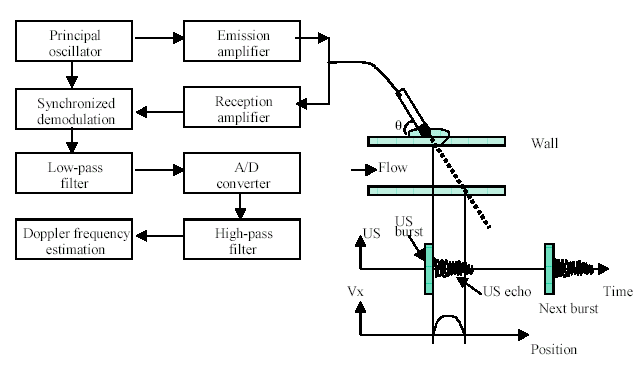 Pulp suspension and experimental conditions
Bleached softwood pulp(maritime pine + traces of fir)
34 °SR 
Length-weighted average length: 0.69 mm
Fibre coarseness: 0.226 mg/m

Consistencies: 0.47 %, 1.0 % and 2.1 %

Velocities : up to 7 m/s
Experimental loop
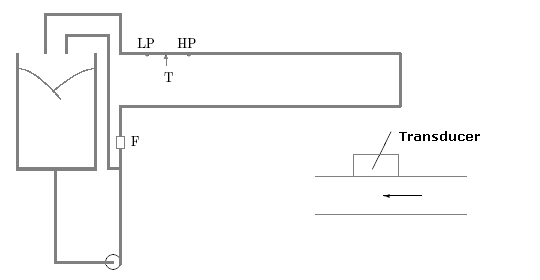 Electromagnetic flow meter : 0-180 m3/h
Differential pressure sensor : 0-50 mbar
Pressure drop curves
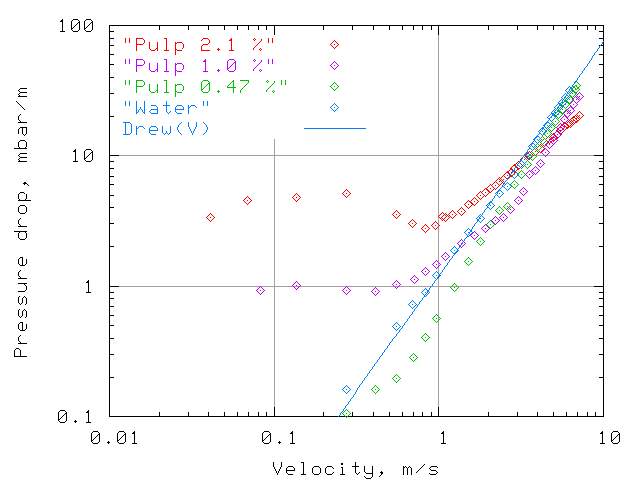 Analysis of the velocity profiles
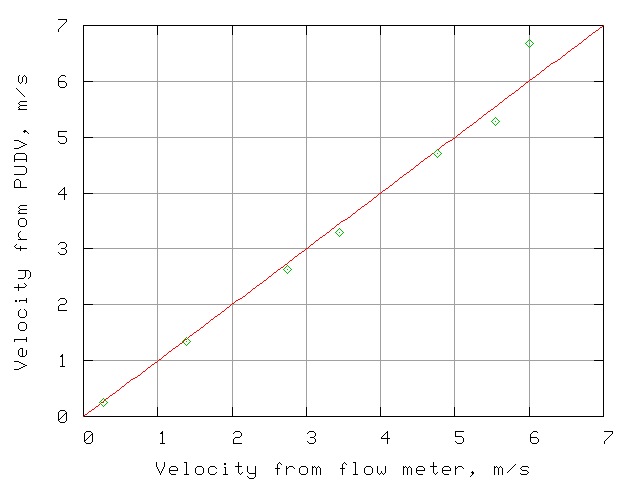 Velocity profiles at 2.6 m/s
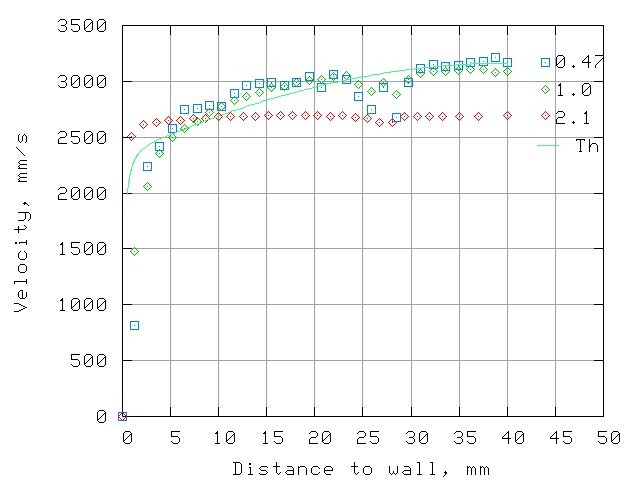 Velocity profiles for 2.1 % consistency
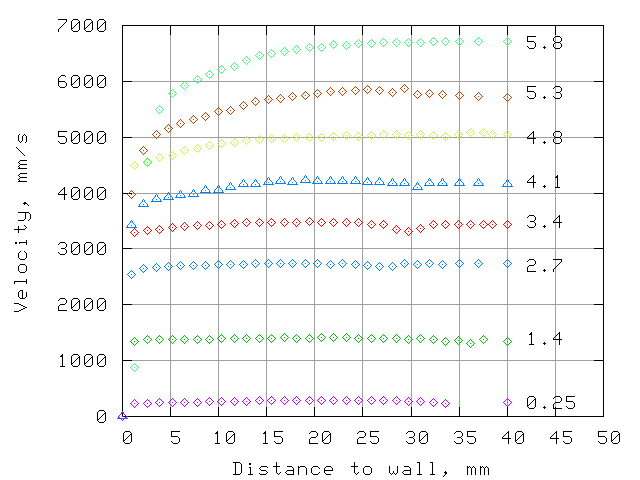 Volume fraction of “fluidised” suspension
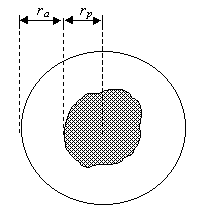 Velocity
r
R
p
Distance to centreline
Volume fraction of “fluidised” suspension
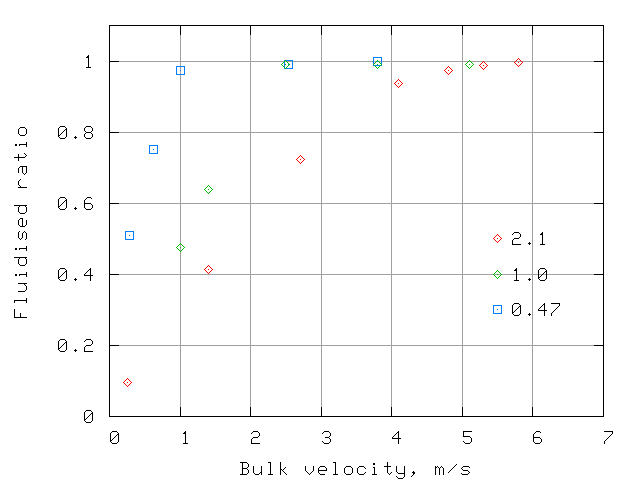 Video images
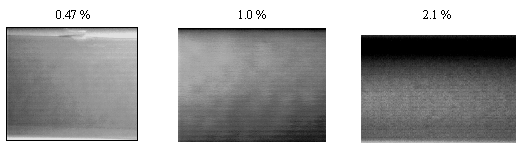 Consistency, %				0.47	   1.0	      2.1
Beginning of “fluidisation”, m/s	        0.2-0.7  1.4-2.8  1.4-2.8
Limit velocity for large aggregates, m/s   0.2-0.7  1.4-2.8      2.8
Apparition of relative motion, m/s               /       2.1-4.1      4.1
Conclusion
PUDV: non intrusive technique
Enabled us to explore a wide range of velocities and consistencies
From the velocities profiles, determination of:
plug size
volume fraction of fluidised suspension
disruptive shear stress using pressure loss measurements
Conclusion
The suspension was not totally homogeneous when drag reduction occurred
Video sequences showed the presence of large aggregates near the wall at relatively high velocities.